Mi experiencia en mi sitio de aprendizaje-servicio
Biblioteca publica de King City(Centro de Tutoría)
Descripción del Sitio (biblioteca)
El sitio es muy comodo y servicial
El sitio contiene áreas para cada tipo de  temas de literatura
Una area de computacion 
Área para leer
Área para charlar un poco con amigos 
Área para niños pequeños y el sitio de tutoría.
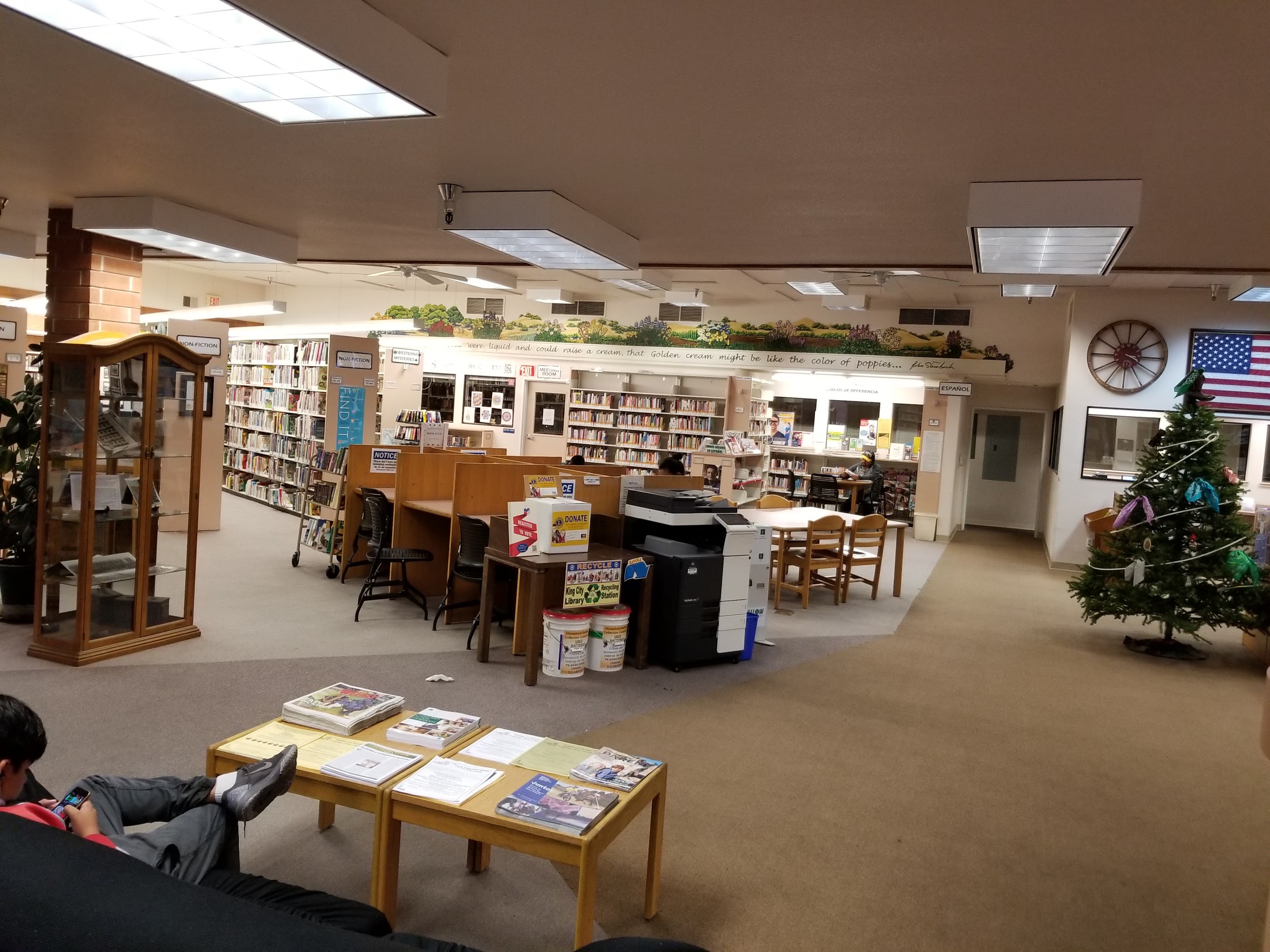 2
Su Misión
En el centro de tutoría, la misión es facilitar las tareas de una variedad de materias, para los estudiantes alcanzar una calificación y promedio sobresaliente en su año escolar.

 



Continuación de la Misión
3
Misión Secundaria
Gran énfasis en ayudar a estudiantes hispanohablantes con el idioma de inglés.
Descripción del Centro de Tutoría
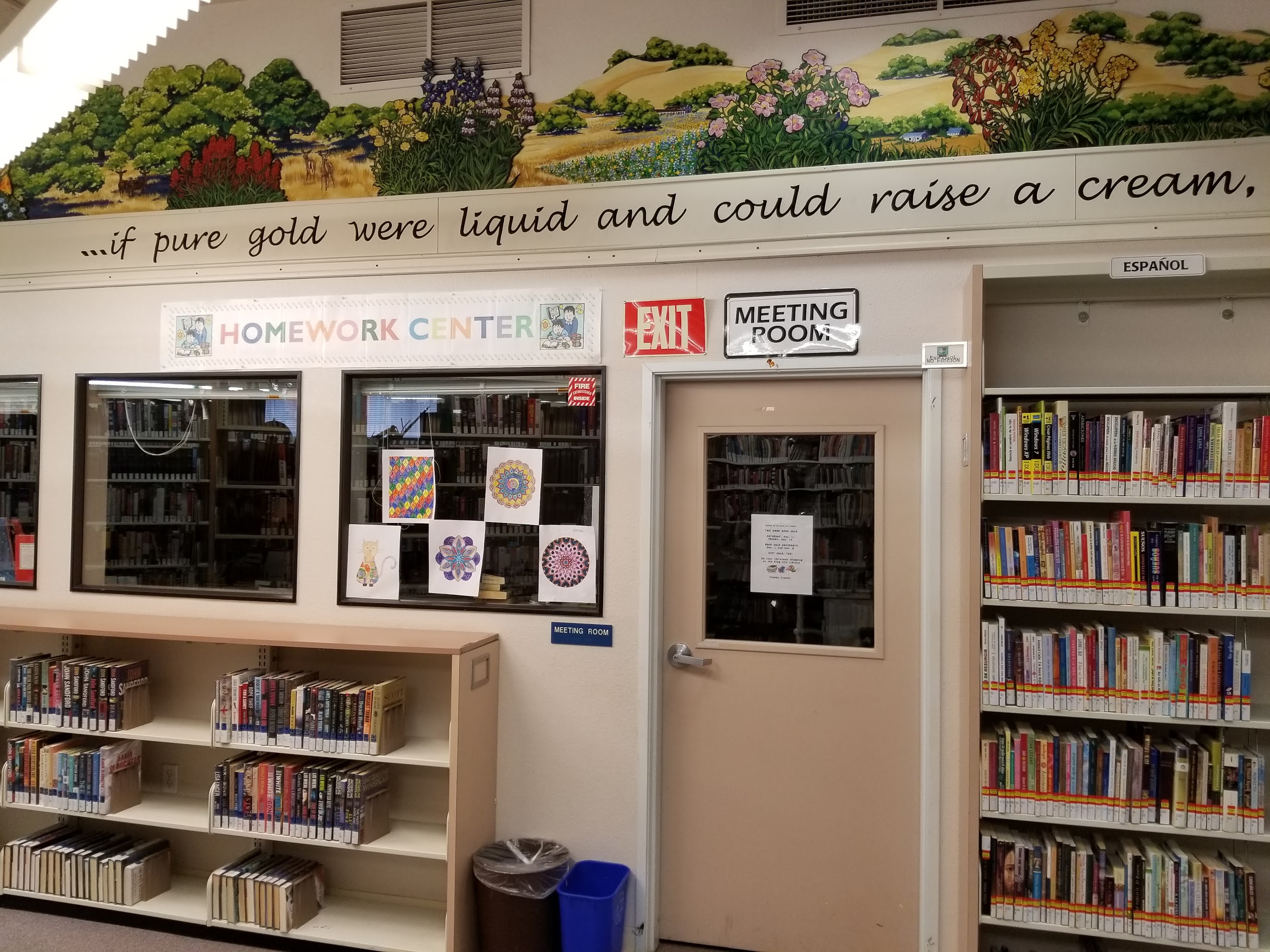 Se encuentra dentro de la biblioteca
Muy espcaisoso 
Contiene los recursos necesarios para que los estudiantes completen sus tareas
Área de juegos, después de terminar su trabajo
Actividad de lectura, al final de terminar sus tareas
5
Conexiones del Sitio  con Resultados de Aprendizaje del curso
Se disminuyeron los estereotipos de padres trabajadores del campo
Conciencia social, no todos tenían una misma historia o viven la misma situación
 Actos profesionales  pueden tener un impacto de largo plazo
 La comunidad de la biblioteca, apoya mucho ambos idiomas
Utilicé estrategias personales y nuevas para ayudar
6
Encargada de:
Crear documentos, folletos o volantes en español e inglés
Asistir con dificultades técnicas o otras cosas
Ayudar a mantener la biblioteca en orden
7
Actividad de literatura Bilingüe
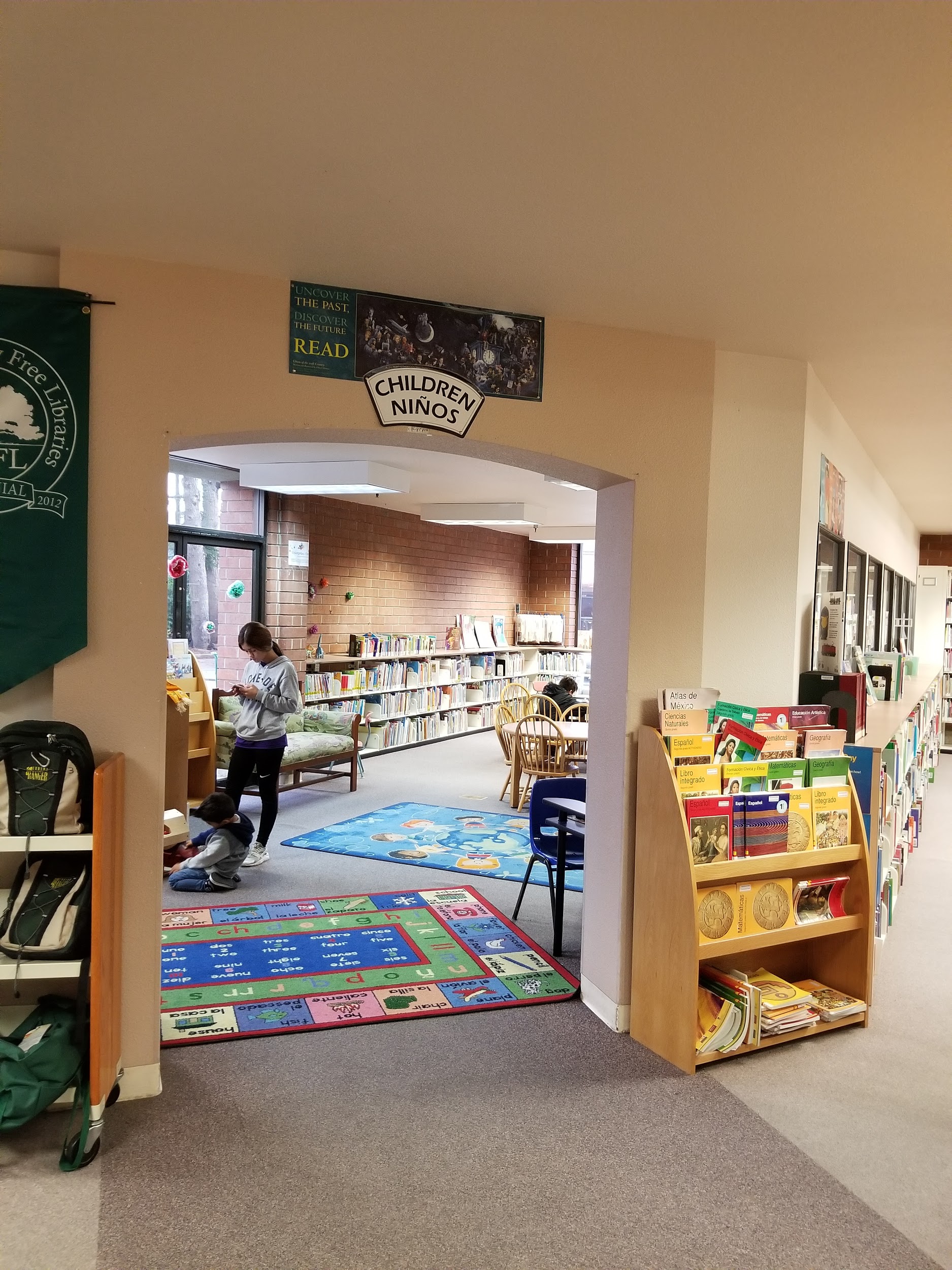 8
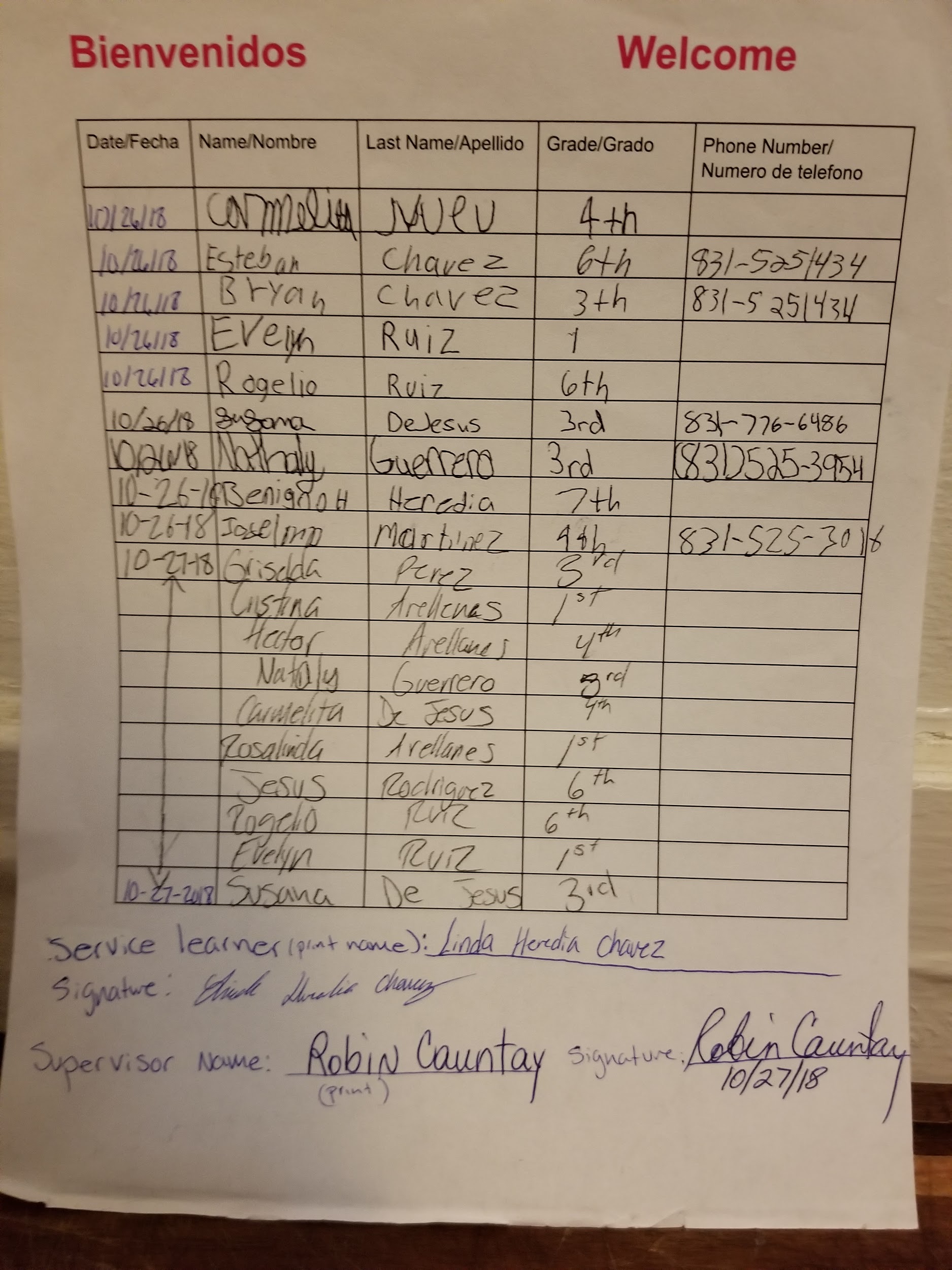 9
¿Qué aprendí?
Aprendí más sobre mi
Aprendí más sobre las necesidades y preocupaciones de  mi comunidad y como podar contribuir a ello.
Realmente valoran el español
10
En el Futuro
Me gustaría que creciera la área de libros bilingües
Realizar más actividades bilingües
Tener un día estable para la actividad de Literatura Bilingüe
Talleres
11
Libros Bilingües
s
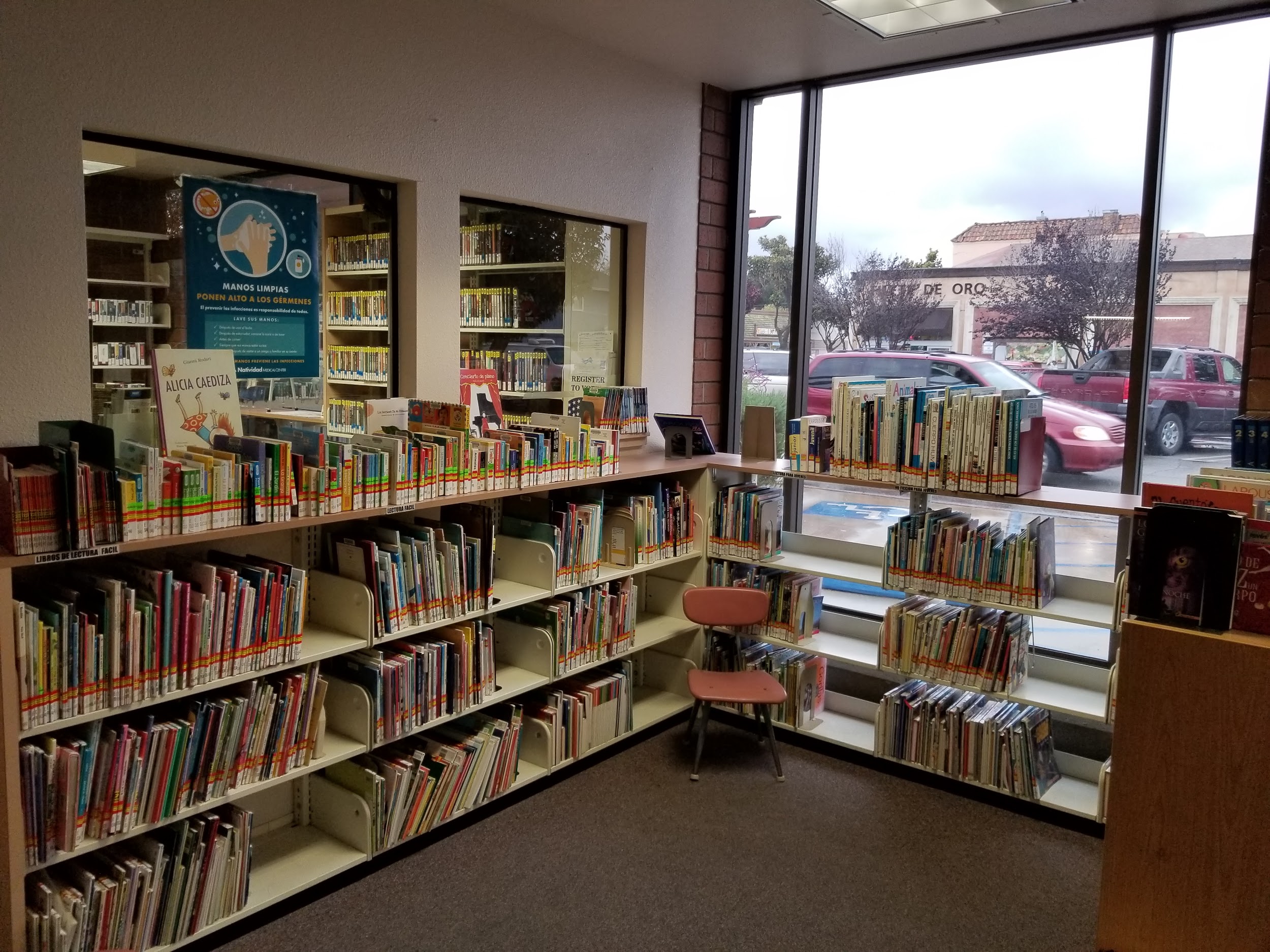 12
Ayudar y ser servicial  es la mejor habilidad que contiene el ser humano.
13
Gracias !
¿Algunas Preguntas?
14